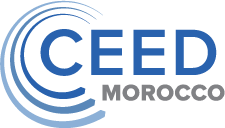 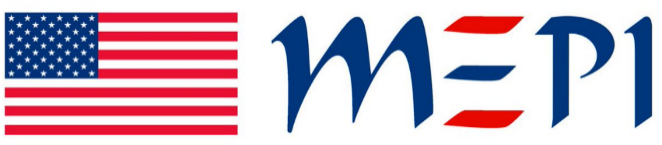 Fintech Catalyst 2eme édition
Workshop 02 : How to recruit and maintain good profiles for your start-up
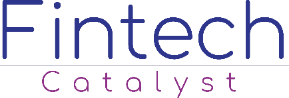 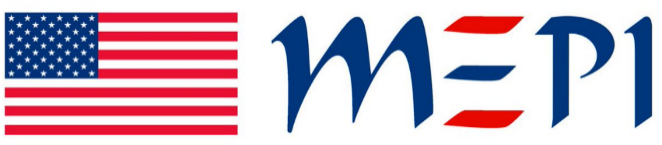 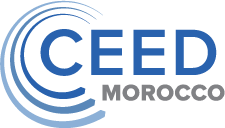 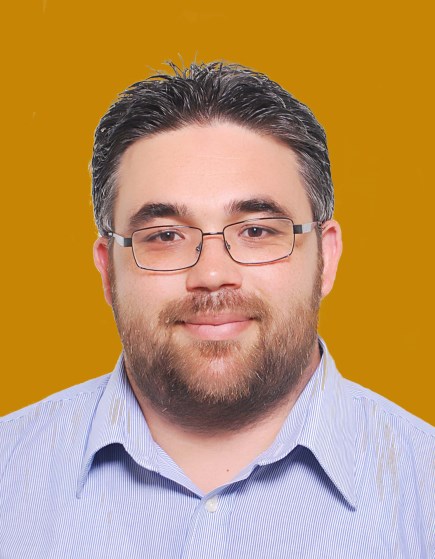 Ahmed Assalih
HR Transformation Manager at Sopra HR Software
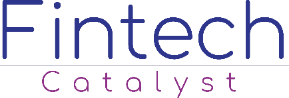 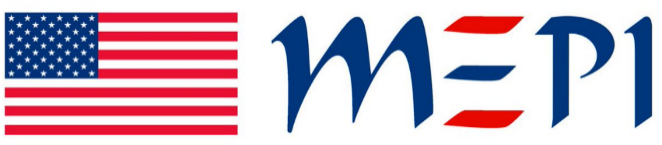 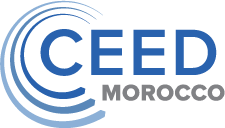 Recruiting Strategy
Treat candidates like customers
Create compelling job descriptions
1
4
Make titles as specific as possible. 
Open with a captivating summary.  
 Include the essentials.  
 Keep descriptions concise.
Be respectful of their time. 
Be hospitable.  
Make yourself available.
2
Implement an employee referral program
Make use of sponsored jobs to 
stand out
5
3
6
Check resumes posted online
Use Social media
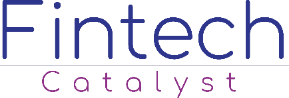 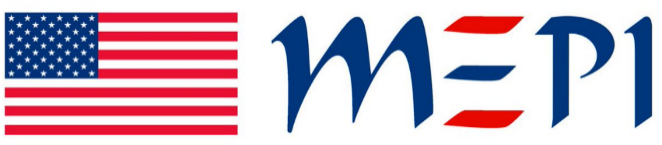 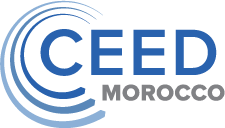 Recruiting Strategy
Consider past candidates
7
10
Include peers in the interview process
8
Claim your company page
9
Attend industry-related meetups
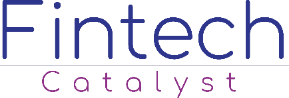 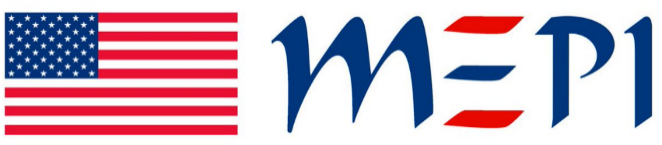 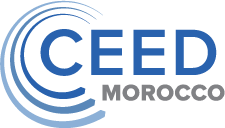 HR Best practices
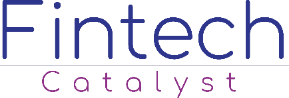 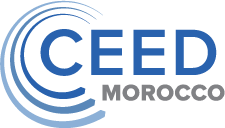 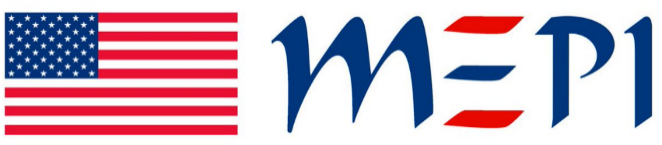 thank you
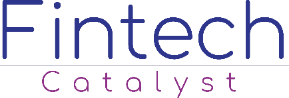